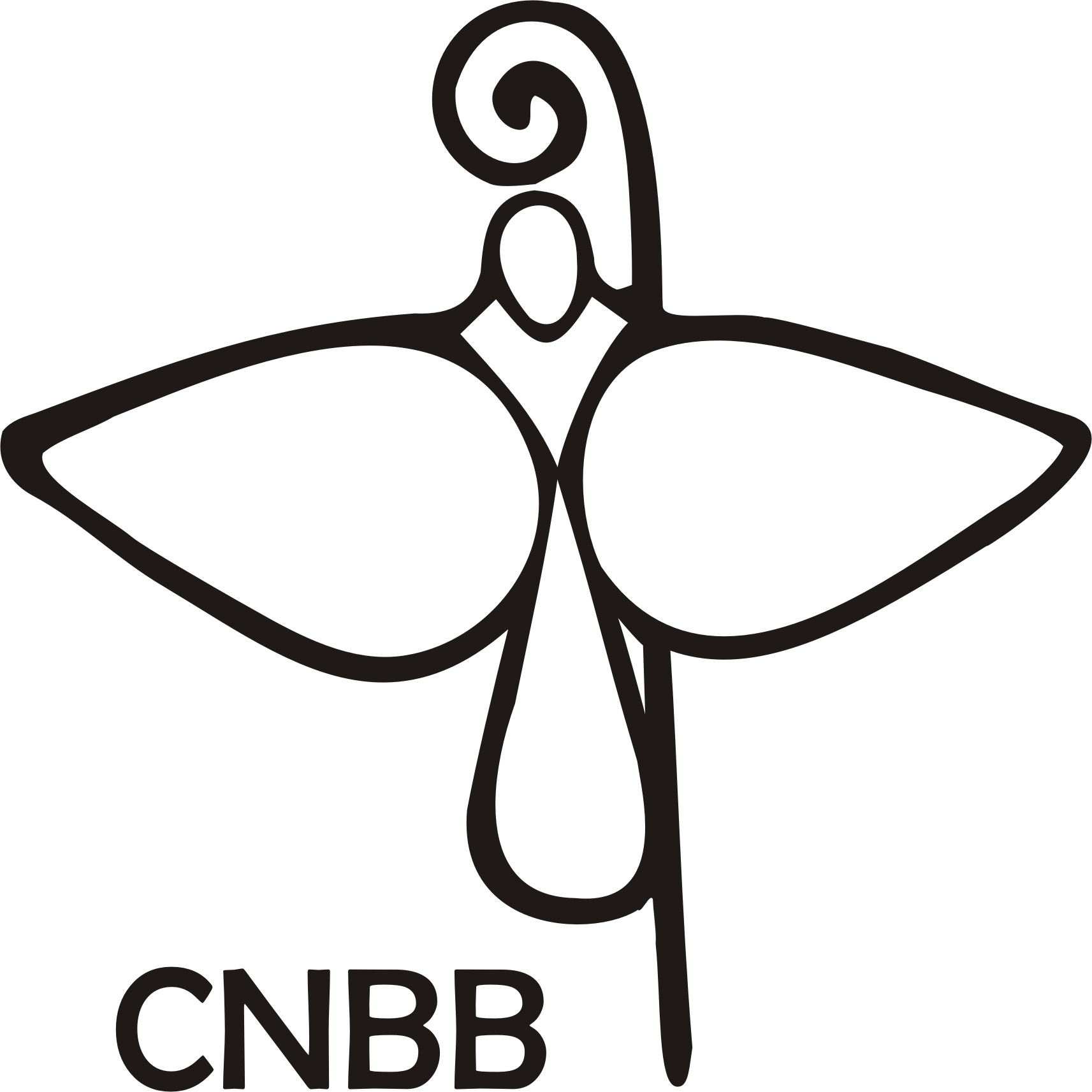 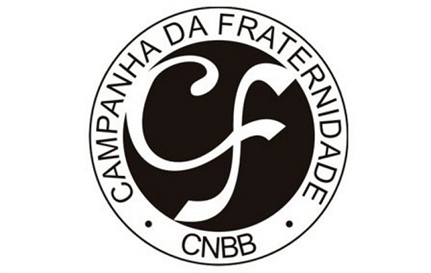 CAMPANHA DA FRATERNIDADE 2019
Fraternidade e Políticas Públicas

“Serás libertado pelo direito e pela justiça” (Is 1,27)
Esquema
Introdução
Quaresma e CF
Esclarecimentos relevantes
Objetivo Geral
Ver
Política e Políticas Públicas
Poder público
Tipos e status das Políticas Públicas
Condicionamentos nas Políticas Públicas
O ciclo das Políticas Públicas
Formas de participação
Julgar
Tema
Fundamentação bíblica: AT e NT
Fundamentação patrística
Fundamentação DSI
Agir
Sugestões Gerais
Sugestões Específicas
Conclusão
Tornando concreta
INTRODUÇÃO
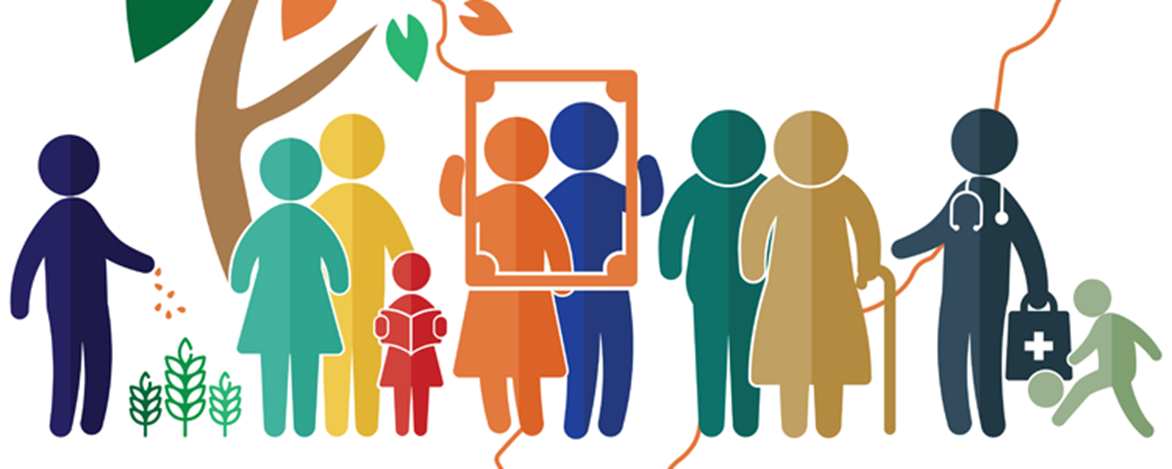 Quaresma: preparação para celebrar a vida
O Tempo quaresmal é itinerário fecundo que prepara toda a Igreja para a celebração dos mistérios pascais (morte – ressurreição);
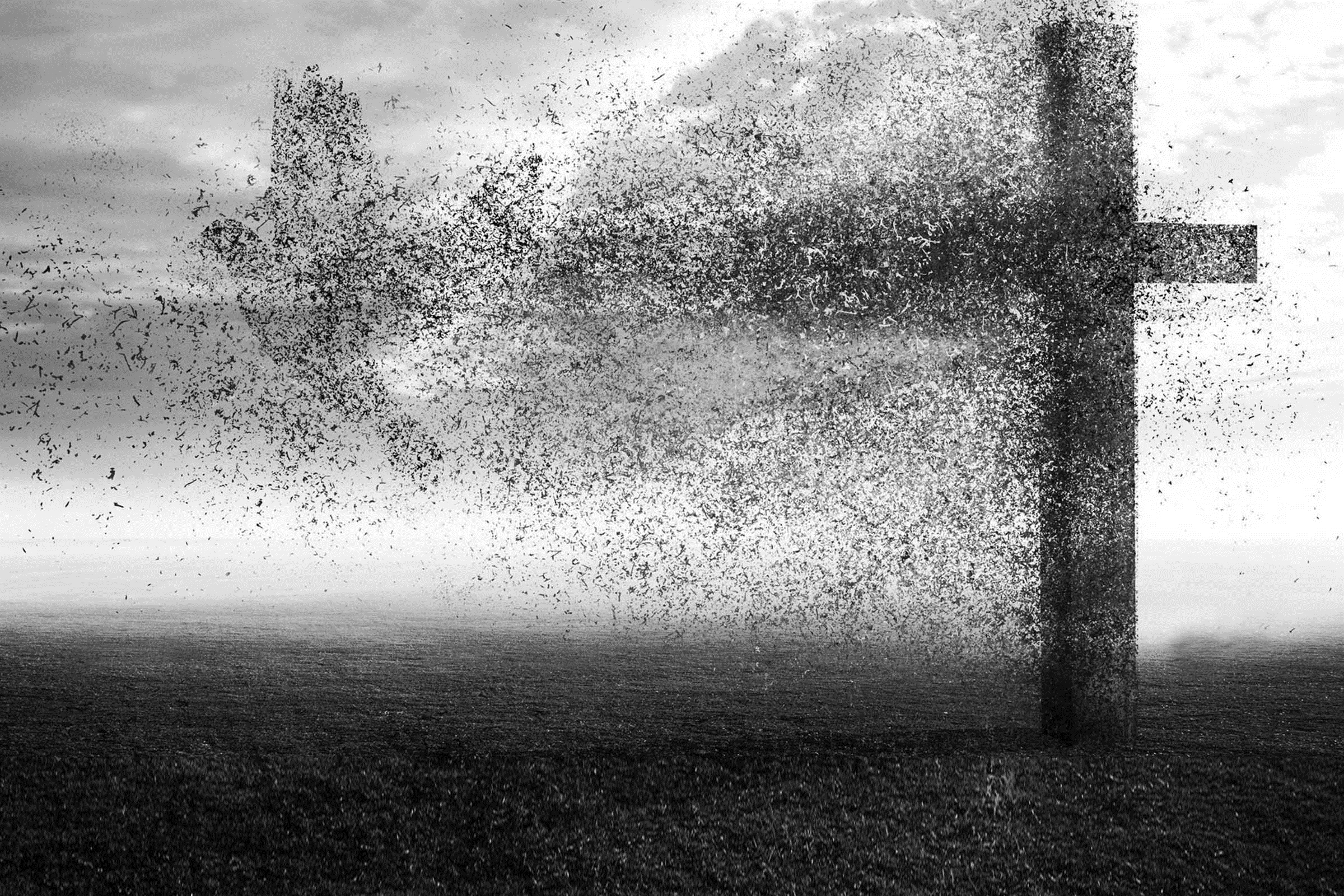 Preparação pessoal e social
Na Quaresma somos chamados à conversão, ou seja, a eliminar os sinais de morte (pecado) para celebrarmos consciente e coerentemente a vida (graça).
A sociedade também precisa de conversão e a Campanha da Fraternidade (CF) é um instrumento valioso para a conversão social. Cada ano são apresentadas situações que ferem a dignidade humana, sinais de morte dentro da sociedade, diante dessas situações a Igreja faz um apelo a conversão. Sendo assim, a CF é uma campanha de Evangelização focada em um aspecto da vida social que “precisa de Ressurreição”.
Conversão pessoal implica em conversão social.
CF e as críticas: clareza teológica e intenção
Nos últimos anos, grupos têm feito severas críticas à Campanha da Fraternidade, argumentando que a mesma ofusca a espiritualidade própria da quaresma. Aqui falta clareza teológica, pois a Campanha, na verdade, plenifica o sentido de conversão, acrescentando na dimensão pessoal a social. Isso evita o intimismo espiritual, e chama o mundo a experimentar a ressurreição.
Se existem grupos que no âmbito eclesial supervalorizam a Campanha da Fraternidade em detrimento do Tempo quaresmal, estão cometendo um equívoco, pois a CF não quer ocupar o lugar da espiritualidade quaresmal, mas sim ser um elemento a mais nesse caminho rumo à Páscoa.
Equívocos: ativismo ou intimismo
“As ideologias levam a dois erros nocivos: por um lado, transformar o cristianismo numa espécie de ONG, sem levar em conta a graça e a união interior com Cristo; por outro, viver entregue ao intimismo, suspeitando do compromisso social dos outros e considerando-o superficial e mundano (cf. Gaudete et Exsultate, n. 100-101)”
(CNBB, 56ª. AG, Mensagem da CNBB ao Povo de Deus)
CF 2019: Políticas Públicas
Na busca de conversão, de transformação, a Igreja no Brasil oferece no tempo da Quaresma de 2019 às comunidades a realidade das políticas públicas. “São ações e programas que são desenvolvidos pelo Estado para garantir e colocar em prática direitos que são previstos na Constituição Federal e em outras leis”. Elas visam especialmente as pessoas que vivem marginalizadas na sociedade e até excluídas.
Objetivo Geral
Estimular a participação em políticas públicas, à luz da Palavra de Deus e da Doutrina Social da Igreja para fortalecer a cidadania e o bem comum, sinais de fraternidade.
VERO desafio de um tema complexo
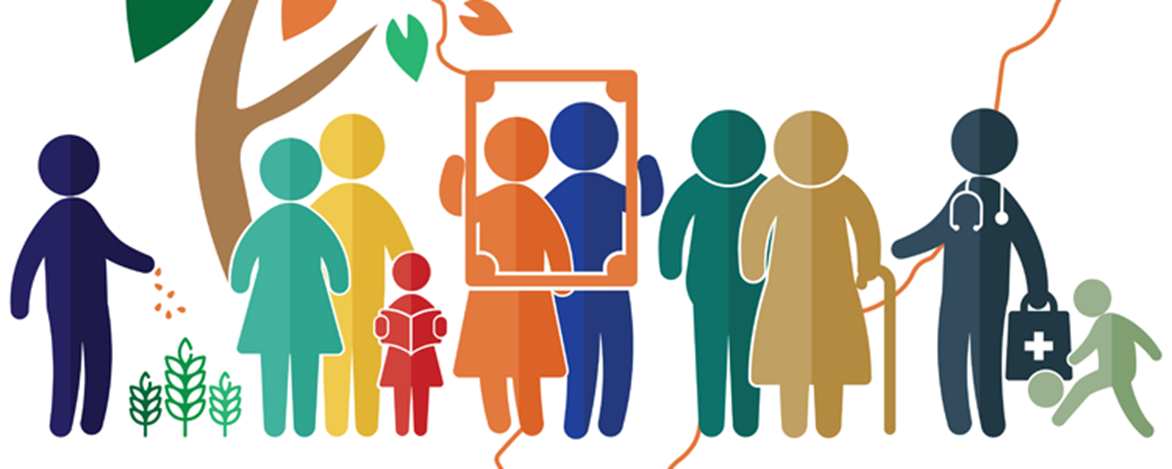 Definição de Política
No Brasil, a semelhança entre os termos Política e Políticas Públicas, acaba criando confusão, portanto, é preciso diferenciá-las;
A palavra “Política”, vem do grego “politikós”, que refere-se a “pólis” - espaço para garantir a ordem e estabilizar a sociedade de maneira pacífica, sendo marcada pelo conjunto de interações e conflitos de interesses;
Definição de Políticas Públicas
As Políticas públicas representam as soluções específicas para necessidades e problemas da sociedade. Elas são a ação Estado, que busca garantir a segurança e a ordem, por meio da garantia dos direitos.
	Não é somente a ação do governo, mas também a relação entre as instituições e os diversos atores, sejam individuais ou coletivos, envolvidos na solução de um determinado problema e, para isso, utilizam alguns princípios, critérios e procedimentos que podem resultar em ações, projetos ou programas para garantir os direitos e deveres previstos na Constituição Federal e em outras leis.
1. Poder Público: papel fundamental
O Poder Público constituído na forma de República Federativa Presidencialista no Brasil se compõe da União, Distrito Federal, 26 estados e 5.570 municípios. A sua estrutura político-administrativa (Estado) se organiza em três poderes que buscam operar independentes e harmônicos: judiciário, legislativo e executivo.
A) Poder Legislativo
O Poder Legislativo brasileiro, que se fundamenta nos princípios do poder popular e da representação, e tem como objetivo elaborar as leis e fiscalizar o Poder Executivo, constitui-se do Congresso Nacional com 594 congressistas (81 senadores e 513 deputados federais), de 27 assembleias legislativas com 1.059 deputados estaduais e de 5.570 câmaras municipais com 57.931 vereadores, além de órgãos auxiliares como os tribunais de contas.
Na comparação internacional, o Brasil parece possuir um dos poderes legislativos mais caros do mundo. Existe um comprometimento médio anual de US$ 9,6 milhões nos Estados Unidos, US$7,4 milhões no Brasil, US$1,9 milhão no Japão, US$1,2 milhão na Alemanha, US$ 1,1 milhão na França, entre outros.
B) Poder Executivo
O Poder Executivo brasileiro, que atua na execução das leis que viabilizam as políticas públicas, encontra-se formado pelo governo federal, 27 governos estaduais e 5.570 prefeituras municipais. Com um total de 7,9 milhões de pessoas empregadas, o Poder Executivo se constitui na instância da administração direta com cinco tipos de órgãos federais (presidência e vice-presidência da República, ministérios de estado, Advocacia-Geral da União e Defensoria Pública da União) e dois tipos de órgãos estaduais (governo e secretarias estaduais) e municipais (prefeitura e secretarias municipais).
C) Poder Judiciário
Função fiscalizar o cumprimento das leis e estabelecer punições para quem não as segue e assim garantir os direitos individuais, coletivos e sociais.
Enquanto a remuneração média do conjunto dos servidores do poder judiciário foi de R$13,7 mil, a dos magistrados alcançou a soma de R$47,7 mil (R$14 mil reais acima do teto constitucional). Em comparação com outros países, o Brasil possui um dos poderes judiciários mais caros do mundo (1,4% do PIB), muito acima do que representa nos Estados Unidos (0,14% do PIB), Inglaterra (0,14% do PIB), Itália (0,19% do PIB), Alemanha (0,32% do PIB), entre outros.
2. Tipos de Políticas Públicas
Política pública = “Resolução de Problemas”
Grupos de problemas:
Políticas Públicas Sociais: Políticas Públicas de Transporte; Políticas Públicas de Saúde; Políticas, Públicas de Educação; Políticas Públicas de Habitação;
Políticas Públicas Macroeconômica: Políticas Públicas Fiscais, Monetárias, Cambiais, Industriais e comerciais;
Políticas Públicas especificas ou setoriais: Políticas Públicas do Meio Ambiente, da Cultura, Agrária, Direitos Humanos, Homossexuais, Mulheres, Negros, Jovens, Crianças e Adolescentes...
3. Status das Políticas Públicas
ESTADO
Segurança
Amparadas pela constituição;
Continuidade;
Forte;
GOVERNO
Insegurança;
Por vezes, sem amparo constitucional;
Dúvidas cada novo governo;
Frágil;
4. Razões das Políticas Públicas e o sistema econômico
Primeira razão
Segunda razão
A própria natureza contraditória das forças do mercados, que deixadas à livre iniciativa tende à monopolização competitiva que compromete o funcionamento do mercado.
O processo de desigualdade gerado pelo desenvolvimento econômico. Dentro dos mercados circulam recursos que são apropriados privadamente, o que termina por produzir mais concentração de renda e riqueza.
5. Condicionantes nas Políticas Públicas
Orçamentos elaborados para o bem público e não para servir o mercado;
Seja dentro legalidade, de forma democrática e nunca movida por interesses de mercado.
Financiamento das políticas públicas;
Melhorar o sistema de tributação.
Aplicação dos recursos arrecadados;
Decorre de como tem sido aplicado os recursos públicos arrecadados.
A forma como se organiza as Políticas Públicas no Brasil, termina por comprometer a eficiência das políticas públicas.
6. Ciclos das Políticas Públicas
Negociação






Diversos mecanismos de participação social
Formulação de Políticas Públicas
Para se tornar concreta, a política pública envolve processos administrativos, orçamentário, legislativo, e o ideal é que siga determinado percurso para que haja uma eficácia no processo de implementação;
Esse processo de formulação de políticas públicas, apesar de parecer complexo, é importante para que as mesmas deixem de ser políticas de governo e passem a ser políticas do Estado;
Para que a política pública seja executada é necessário que ela percorra determinado ciclo (Planejamento), independente da esfera governamental em que esteja o debate;
Ciclo da elaboração de Políticas Públicas
Identificação do Problema
Toda política pública inicia seu ciclo com a identificação de um problema;
Determinada situação é reconhecida pela sociedade e pelo agente político e precisa ser tomada alguma decisão,
Na identificação do problema é que será determinado se o mesmo será resolvido pelo Estado.
Formulação
É preciso buscar soluções para resolvê-lo e levantar as diferentes alternativas possíveis;
Diferentes atores sociais, agentes públicos e políticos se reúnem e propõem as soluções que acreditam ser mais viáveis para resolver o problema;
Esse debate deve ser amplo e participativo.
Tomada de decisões
Não é possível que o Estado utilize todas as soluções propostas para resolver o problema;
Os diferentes atores sociais vão agir na tomada de decisões defendendo seus interesses e ideologias (relação de poder);
Esse conflito e debate é importante no processo democrático e participativo;
Alguém que tome a decisão (Governo), seja por voto, assinatura, decretos, leis, projetos, programas...
Implementação
Essa etapa é fundamental nos ciclos das políticas públicas;
Deixa o plano das discussões e das ideias e se torna algo concreto;
O gestor precisa lembrar que a Política Pública tem um caráter técnico, mas também político, excluir qualquer uma dessas concepções é um grande erro;
As políticas públicas são complexas e envolvem decisões e repartição do poder, por meio da coalização e da negociação os atores sociais auxiliam na implementação da Política Pública;
Pode ser de “cima para baixo” ou de “baixo para cima”.
Avaliação
De maneira espontânea, os atores sociais e políticos conseguem responder se uma política pública teve êxito ou não;
Processo sistêmico de supervisão e avaliação da execução de uma atividade/ Política Pública;
Um acompanhamento eficaz permite realizar eventuais correções para que o objetivo final seja atingido;
Um dos grandes equívocos na construção das políticas públicas é fazer a avaliação apenas no final do processo;
7. O papel dos atores sociais
Democracia representativa (crise)  e Democracia participativa (desafio);
As diferentes pessoas e organizações envolvidas no debate e na participação nas políticas públicas e da política, são conhecidos como atores sociais (indivíduos, grupos, movimentos sociais, partidos políticos, instituições religiosas, organizações públicas e privadas);
Os atores sociais possuem interesses;
A Esfera Pública como ponto de encontro desses interesses, então os espaços onde as interações entre os atores sociais ocorrem são lugares de conflitos, de disputas, de cooperação e de negociação;
É essencial contar com a participação dos atores sociais para confrontar ou apoiar os ciclos das políticas públicas.
Terceiro Setor
Aumento da demanda da sociedade;
Parcerias com organizações especialistas nos diferentes temas, trazendo diversos atores sociais para o processo de formulação e implementação das políticas públicas;
Essas organizações da sociedade civil, que diferem do Estado e do Mercado, gerou a formulação de um espaço público não estatal.
8.Formas de Participação nas Políticas Públicas
Audiências Públicas: Espaços de diálogos para buscar soluções especificas para determinados problemas;
Conselhos Gestores ou de Direitos: São órgãos de controle e participação social, podem ser deliberativos (poder de decisão), consultivos e/ ou fiscalizadores, tem estrutura municipal, estadual e federal;
Conferências: Espaços de debate e construção de pautas políticas, onde diferentes atores sociais se encontram para contribuir;
Fóruns e reuniões: Espaços de encontro que podem ser realizados por iniciativa do poder público ou da sociedade;
Organizações da Sociedade Civil e Movimentos Sociais (Terceiro Setor): Se formam em torno de determinado tema e se especializam no atendimento e necessidades do mesmo.
9. Protagonismo Juvenil
Estimular os jovens adquirirem mais conhecimentos sobre a elaboração das políticas públicas e a participação nesse processo assumindo seu papel na sociedade;
As organizações juvenis são chamadas a se engajar plenamente nos trabalhos de edificação de uma sociedade mais justa, fraterna e solidária.
10. Colaboração dos Movimentos Sociais
Os movimentos sociais representam um papel fundamental na composição dos conselhos; Devem articular-se para compor os conselhos.

Os movimentos sociais podem contribuir no controle social, sobretudo na fiscalização dentro dos Conselhos
10. Valorizar e defender a Família
Em 2019, celebra-se vinte cinco anos da Campanha da Fraternidade que abordou o tema da família. “A família como vai?”
Essa é uma ocasião específica para as instituições que trabalham o tema da família se comprometerem com afinco na participação das políticas públicas ligadas a família.
A família é um dos atores sociais que contribuem para definir as formas e os sentidos da própria mudança social.
JULGARPalavra de Deus e Doutrina Social da Igreja
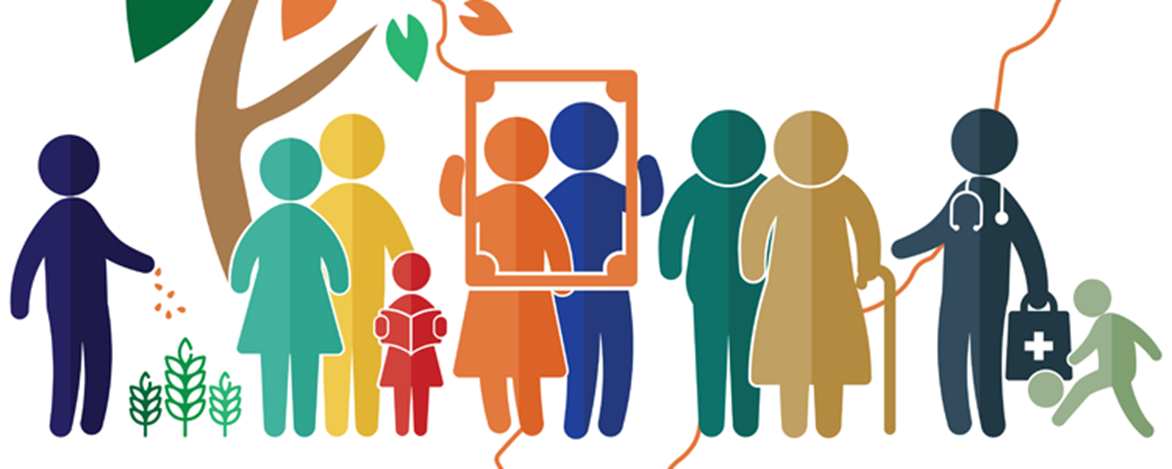 “Serás libertado pelo direito e pela justiça”(Is 1,27)
A Sagrada Escritura utiliza, no Antigo Testamento, a palavra  direito (mishpat) para designar a ordem justa da sociedade, em sentido objetivo, que nem sempre é respeitada na vida real, vinda, por isso, sempre acompanhada da palavra justiça (sedáqâ), que é o fundamento do direito, a obrigação moral do direito em sentido subjetivo, motivação interior, que torna possível viver a fundo o primeiro.
Assim, a justiça (motivação interior) é a razão pela qual nos preocupamos com os mais pobres dentre o povo, buscando que o direito (a ordem justa) seja escrito em atenção aos mais necessitados.
Mishpat - sedáqâ (şedeq)
Assim, a “justiça” obriga moralmente a se preocupar com os mais pobres dentre o povo, representados pela tríade: a viúva, o órfão e o estrangeiro, para que haja o direito (mishpat) na sociedade, instaurando o projeto de Deus (şedeq) no mundo.
O significado destas palavras (mishpat, sedáqâ e şedeq) vai para além da justiça estrita, no sentido de dar a cada um o que lhe pertence, pois é uma justiça libertadora, referente ao melhoramento das condições do necessitado no meio do povo, que no plano do governo se manifesta por medidas legais – políticas públicas.
1. O Antigo Testamento
A) O Pentateuco e a legislação do direito e da justiça
B) Os profetas e o anúncio da justiça
c) A Sabedoria como educadora da Justiça]
2. O Novo Testamento
Jesus e o Evangelho do Reino de Deus
O combate à fome: reflexão sobre a multiplicação dos pães em Marcos
A atenção aos doentes, trabalhadores, mulheres e crianças
Aprender com Jesus a ter compaixão dos sofredores
Os padres da Igreja e o cuidado com os mais vulneráveis
3. A contribuição da Doutrina Social da Igreja
Participação, Cidadania e Bem comum
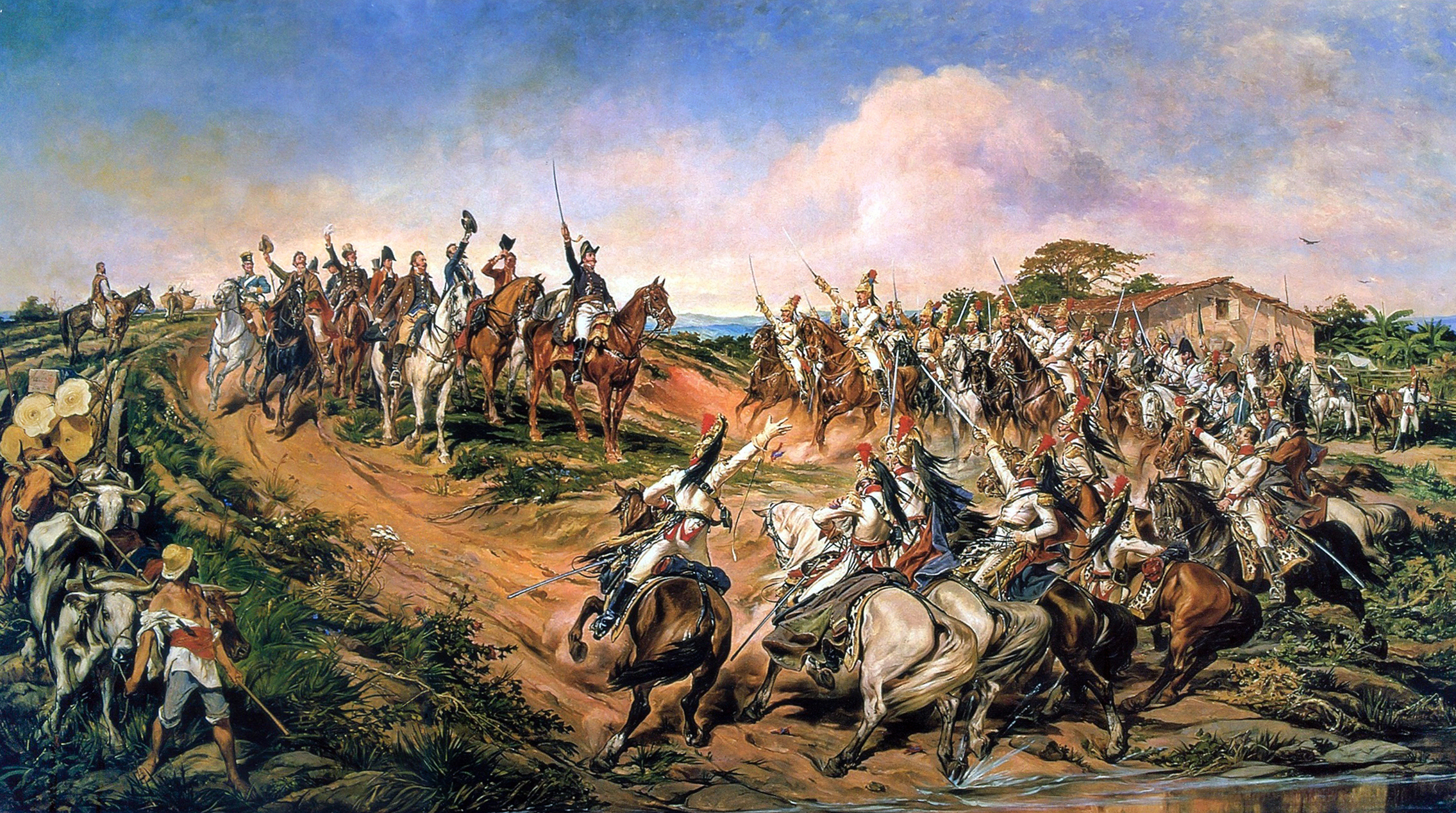 AGIR
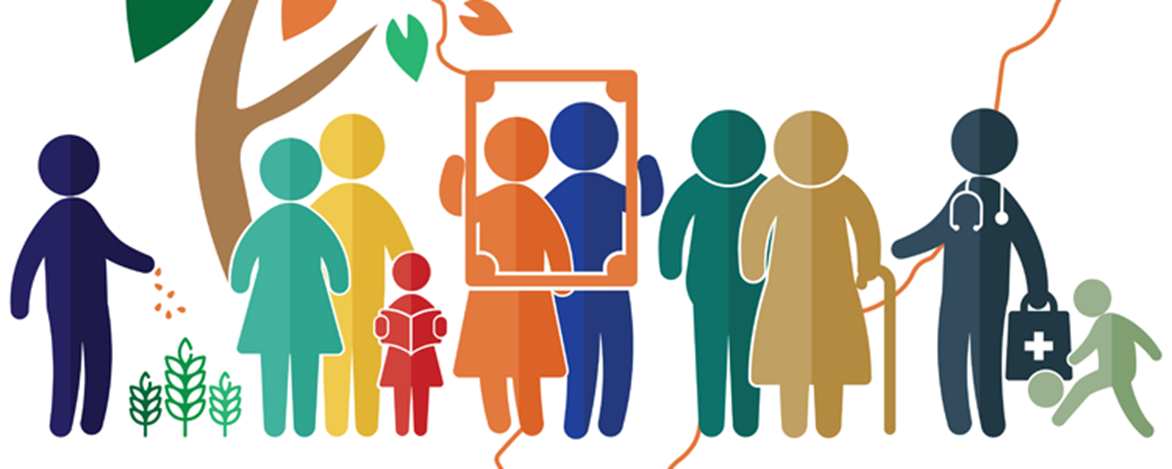 1 - Superar dualismo: Fé e Política
Superar o dualismo em relação à fé e a política é o primeiro passo para o agir na Campanha da Fraternidade de 2019. A fé também é um exercício político, enquanto compreendida no sentido amplo de busca do bem comum.
Ao reconhecer que a fraternidade exige Políticas Públicas, a Igreja Católica, através desta Campanha, nos desafia a testemunhar a justiça participando efetivamente da política, construindo Políticas Públicas que assegurem a vida e a dignidade das pessoas.
2 – Participação Cidadã
“Onde está o teu irmão?” (Gn 4,9). Agonizando de fome, ou então marginalizado por não ter direito à moradia, trabalho, transporte público, educação e saúde de qualidade. Ser indiferente a esse sofrimento é responder a Deus com a mesma dureza de Caim “Por acaso, eu sou responsável pelo meu irmão?” (Gn 4,9).
Devemos, a partir da consciência de se preocupar com o irmão, participar da sociedade e contribuir para o bem de todos, o que além de ser um exercício de cidadania, é também um ato de fé, pois estaremos praticando as obras de misericórdia, não em um sentido individual, mas social, atingindo um grande número de pessoas.
3 - Humanismo Solidário
Educar para um humanismo solidário. Para uma eficaz participação nas Políticas Públicas é importante nesse tempo revisitar a Doutrina social da Igreja, para uma melhor integração social que nasça do encontro das dimensões individual, comunitária e social.
Educar para esse humanismo solidário significa colocar a pessoa inteira no centro de nossas preocupações, em todas as suas dimensões, sem excluir ninguém seja por que motivo for. Enfim, buscar o bem da pessoa toda e de todas as pessoas.
“ninguém pode, a priori, sentir-se seguro em um mundo em que há sofrimentos e miséria” (Paulo VI, Populorum Progressio, 1)
4 – Bem comum
Colocar-se “no lugar” dos outros. O Brasil e os “Brasis”!
Percebe-se nestes anos de ajuste do modelo neoliberal um importante descuido do gasto social, em particular nas áreas da educação, da saúde e da segurança social, na medida em que se deu preferência ao pagamento da dívida externa ou a desvios dos escassos recursos públicos para interesses de uma minoria.
Ainda urge estabelecer políticas públicas de inclusão social a milhares de excluídos
Obrigado pela atenção!
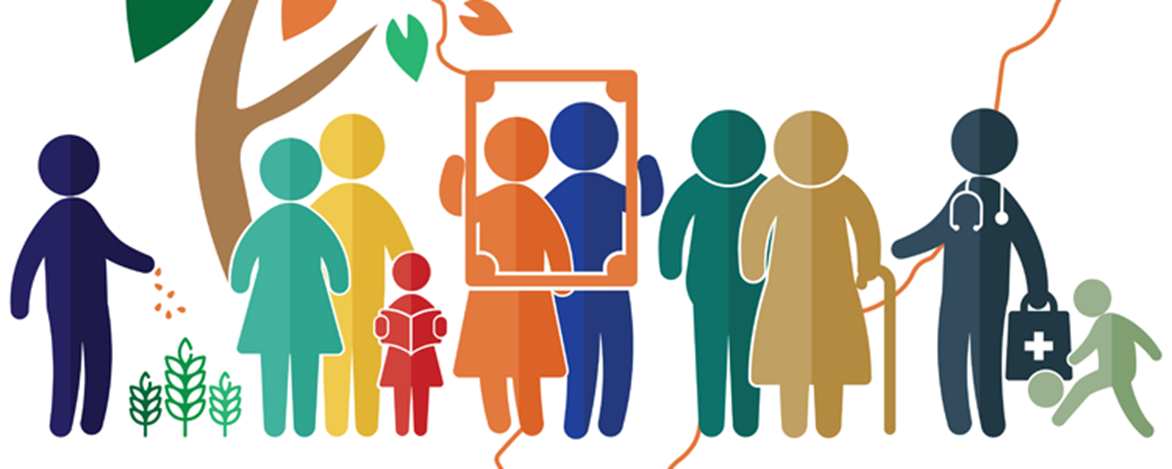 Pe. Paulo Renato
politica@cnbb.org.br